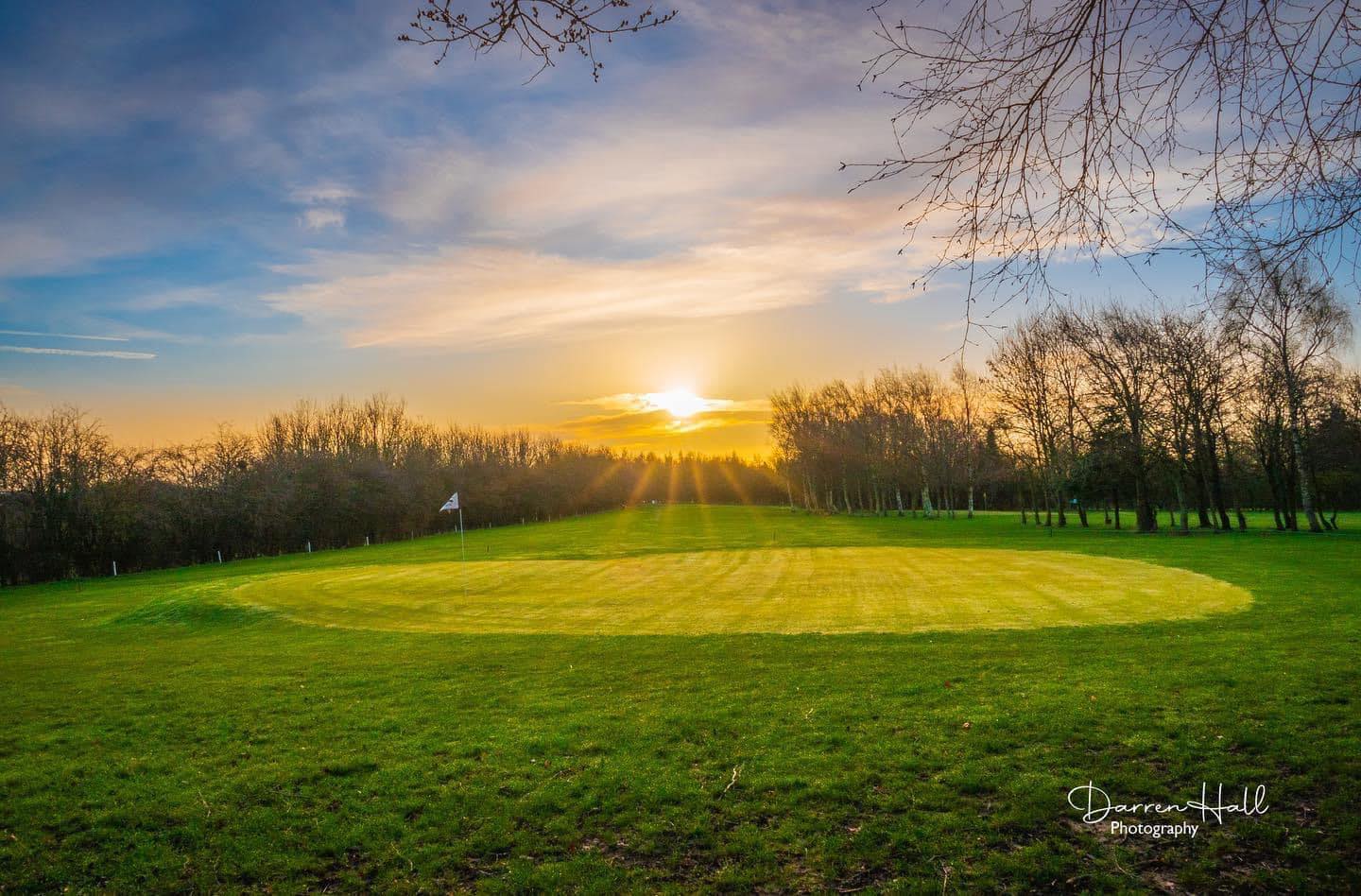 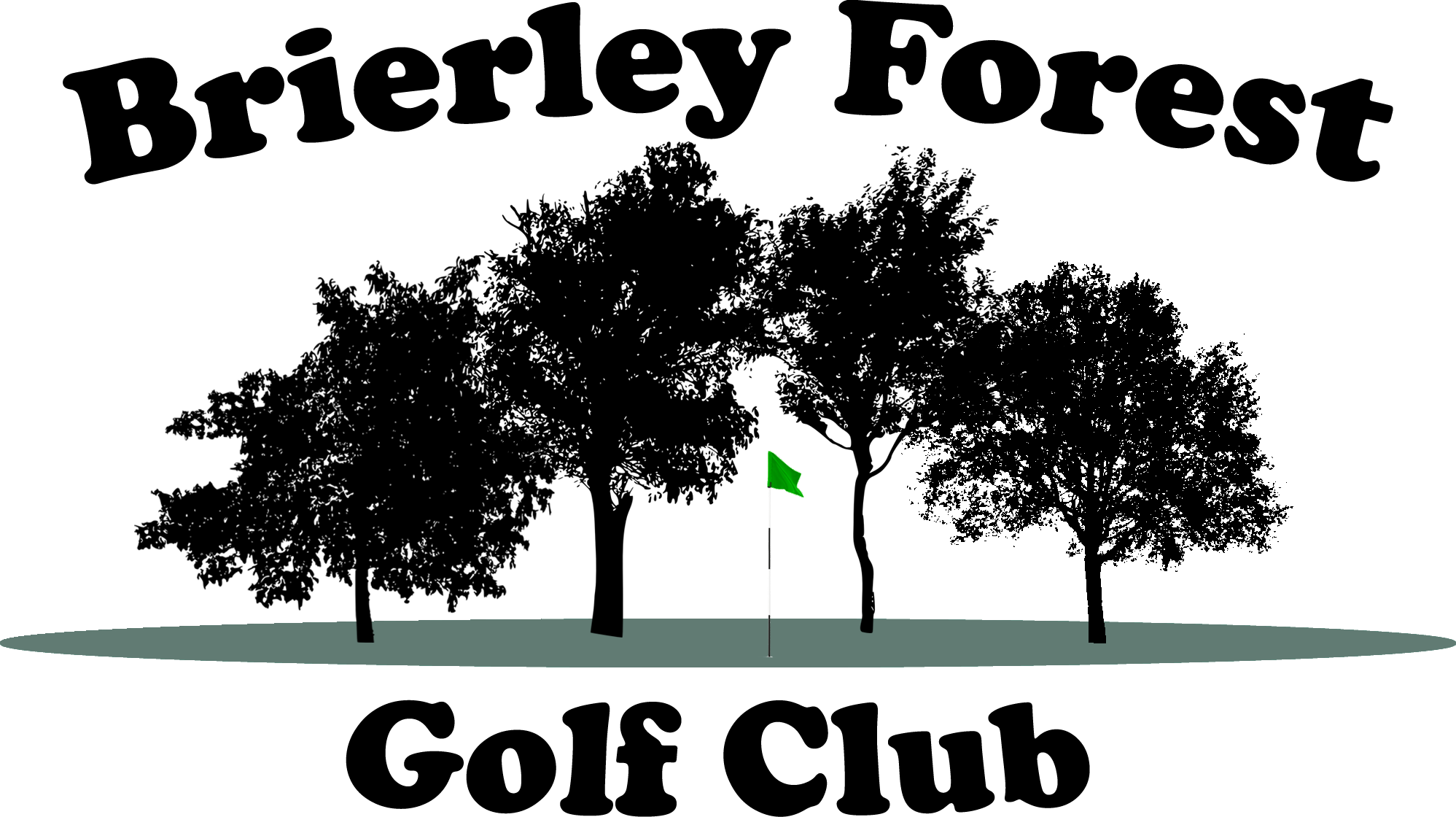 G
LFER’S ELBOW
PREVENTION
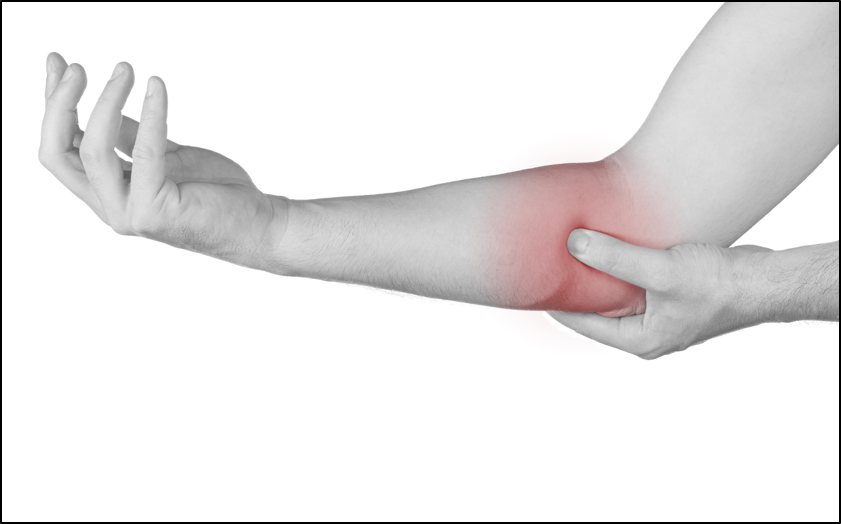 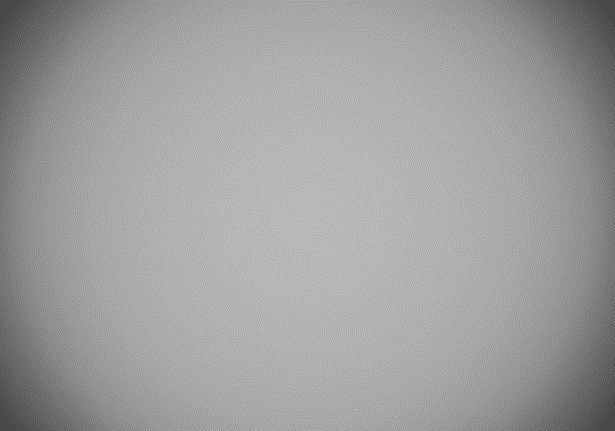 TEE TIME TACTICS
Swing Smart!
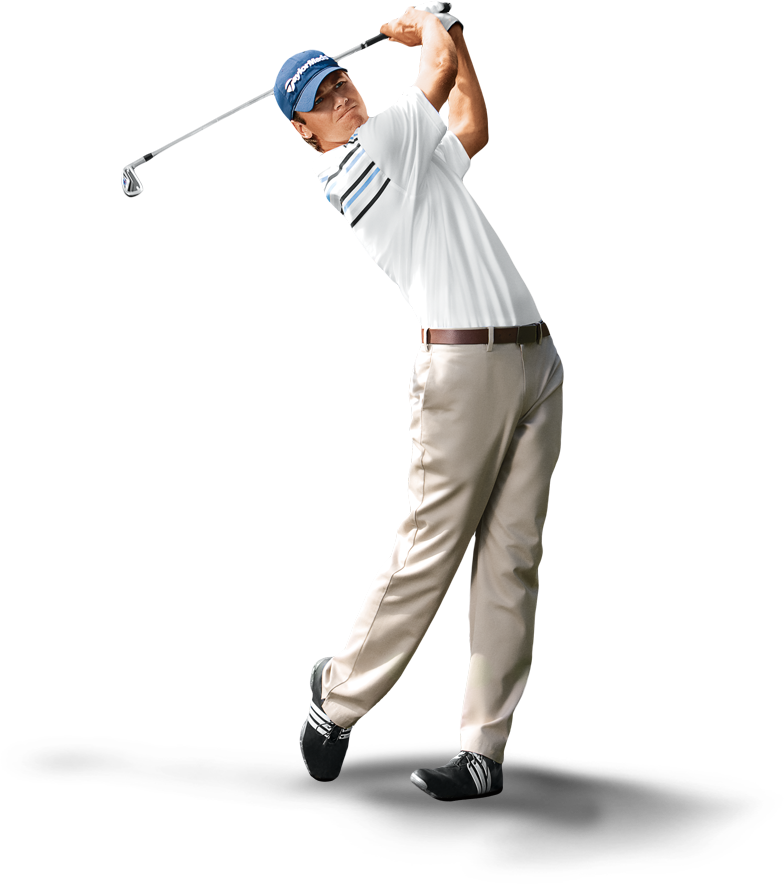 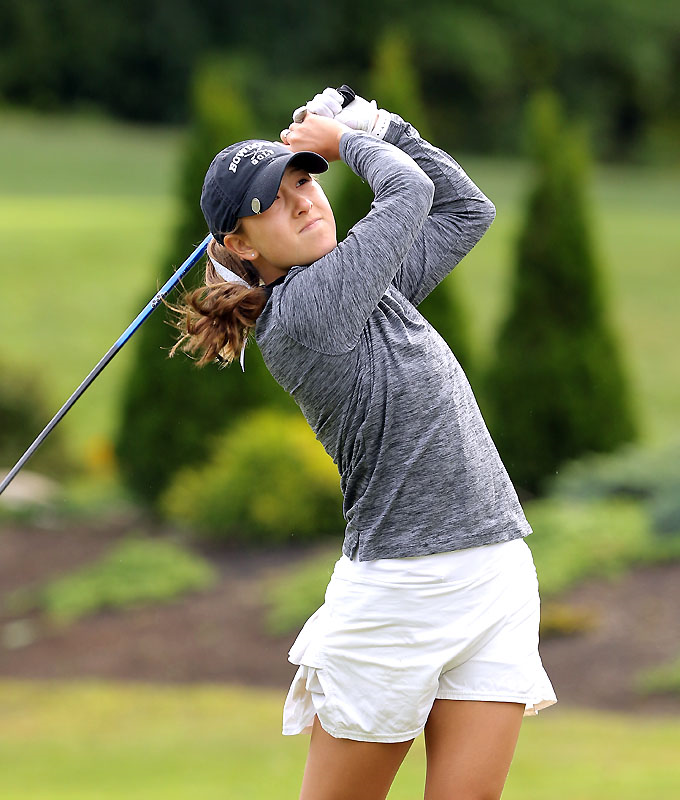 SWING SMOOTH, STAY STRONG!
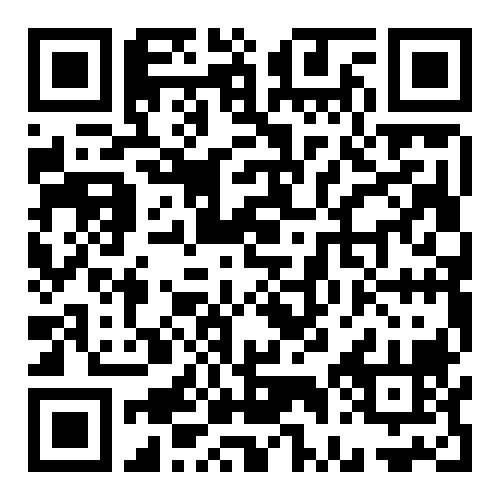 Scan here for more information.
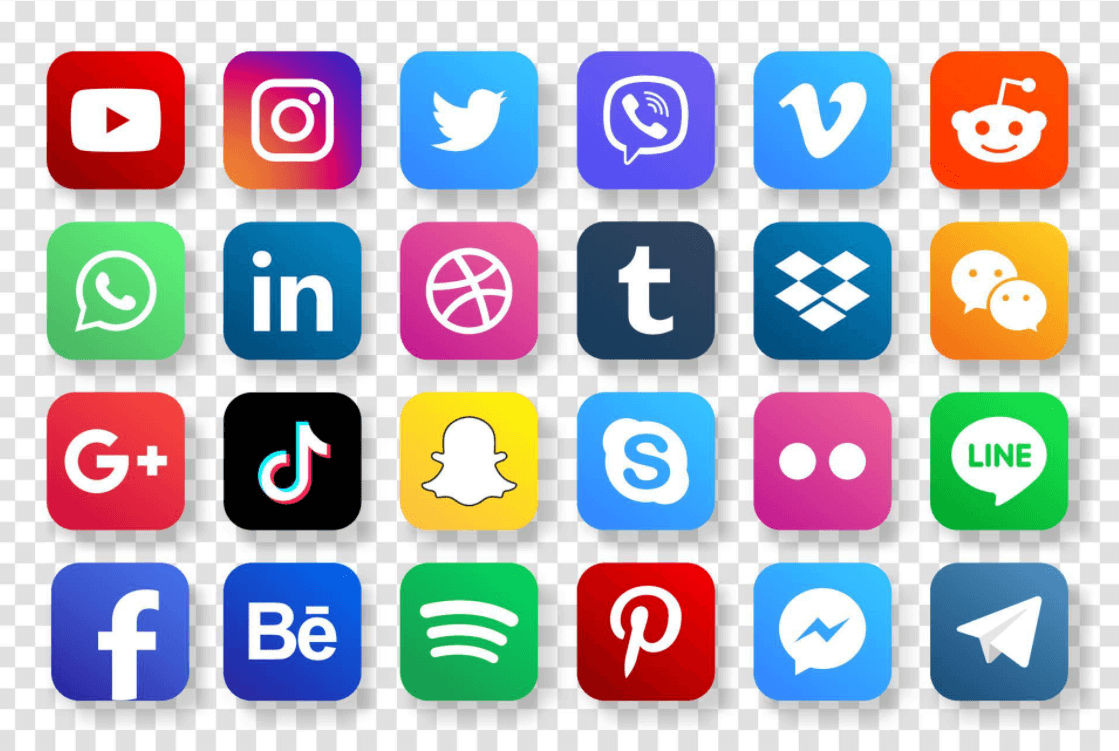 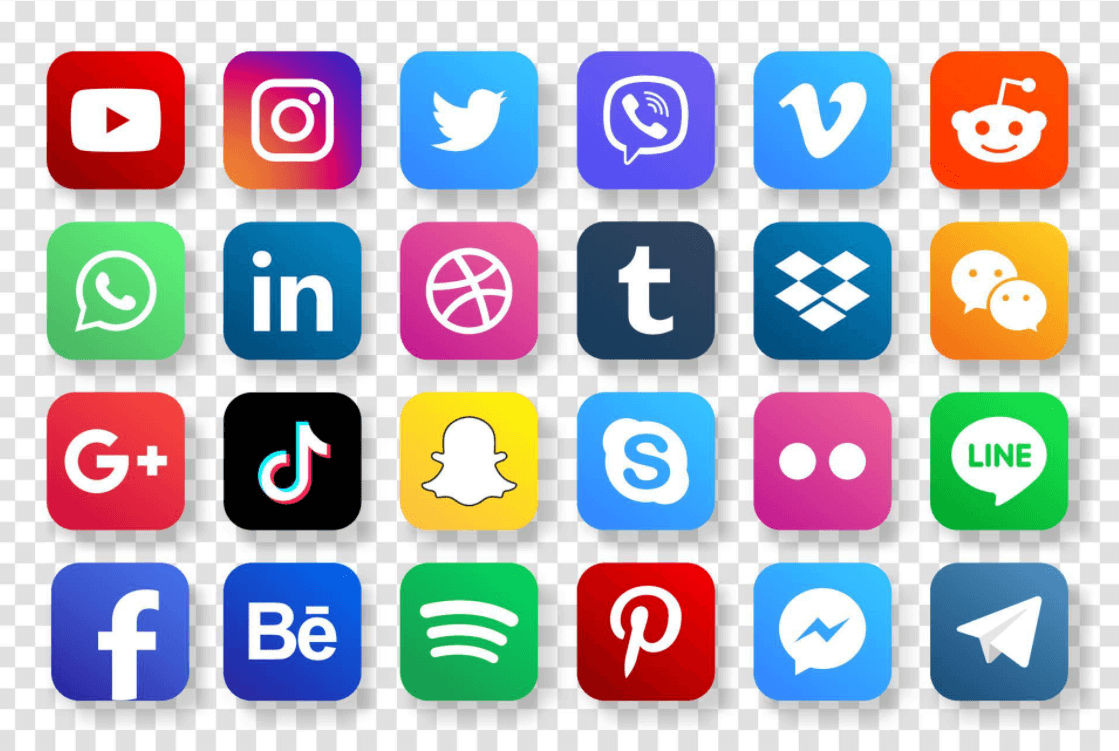 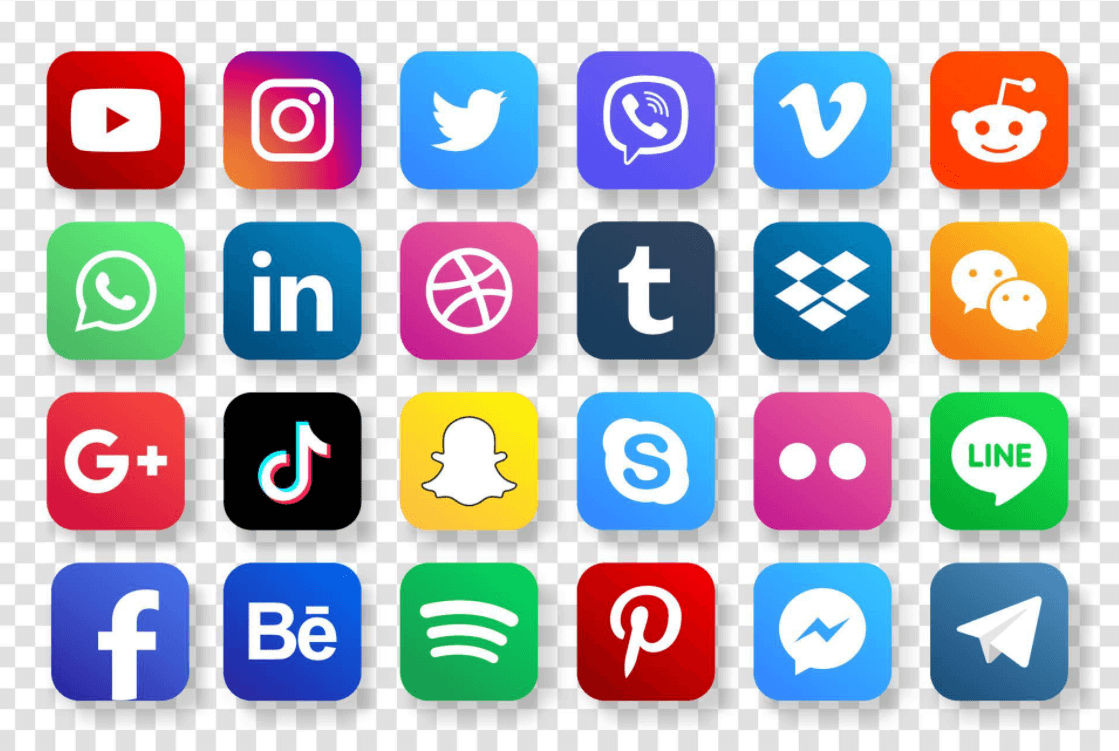 Golf Injury Prevention - Michigan Sports and Spine Center Gladdines, S., von Gerhardt, A.L., Verhagen, E. et al. The effectiveness of a golf injury prevention program (GRIPP intervention) compared to the usual warm-up in Dutch golfers: protocol design of a randomized controlled trial. BMC Sports Sci Med Rehabil 14, 144 (2022). https://doi.org/10.1186/s13102-022-00511-4.
Reference
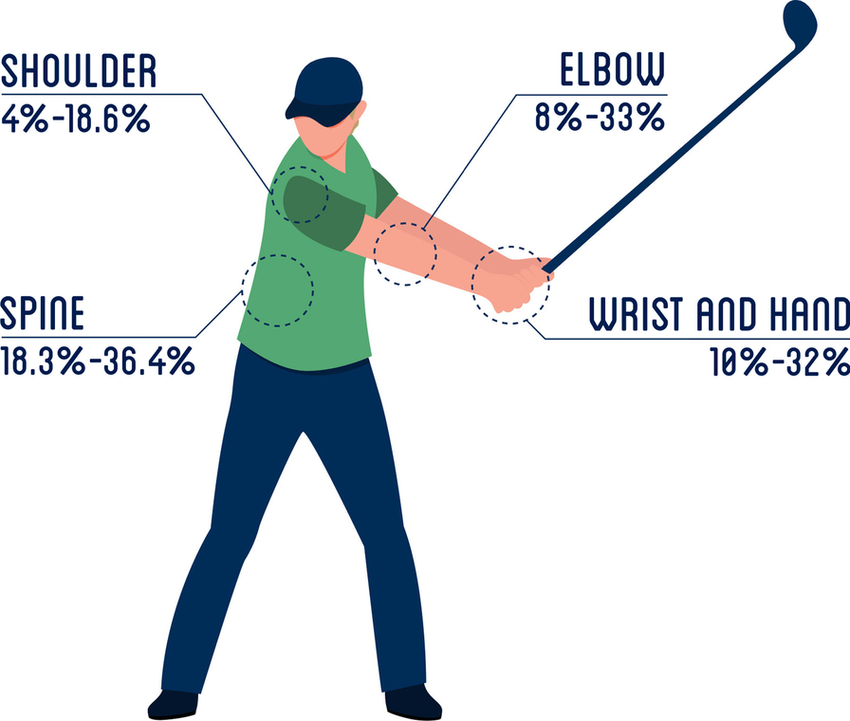 CAUSES
Poor technique 
Overuse 
Lack of flexibility
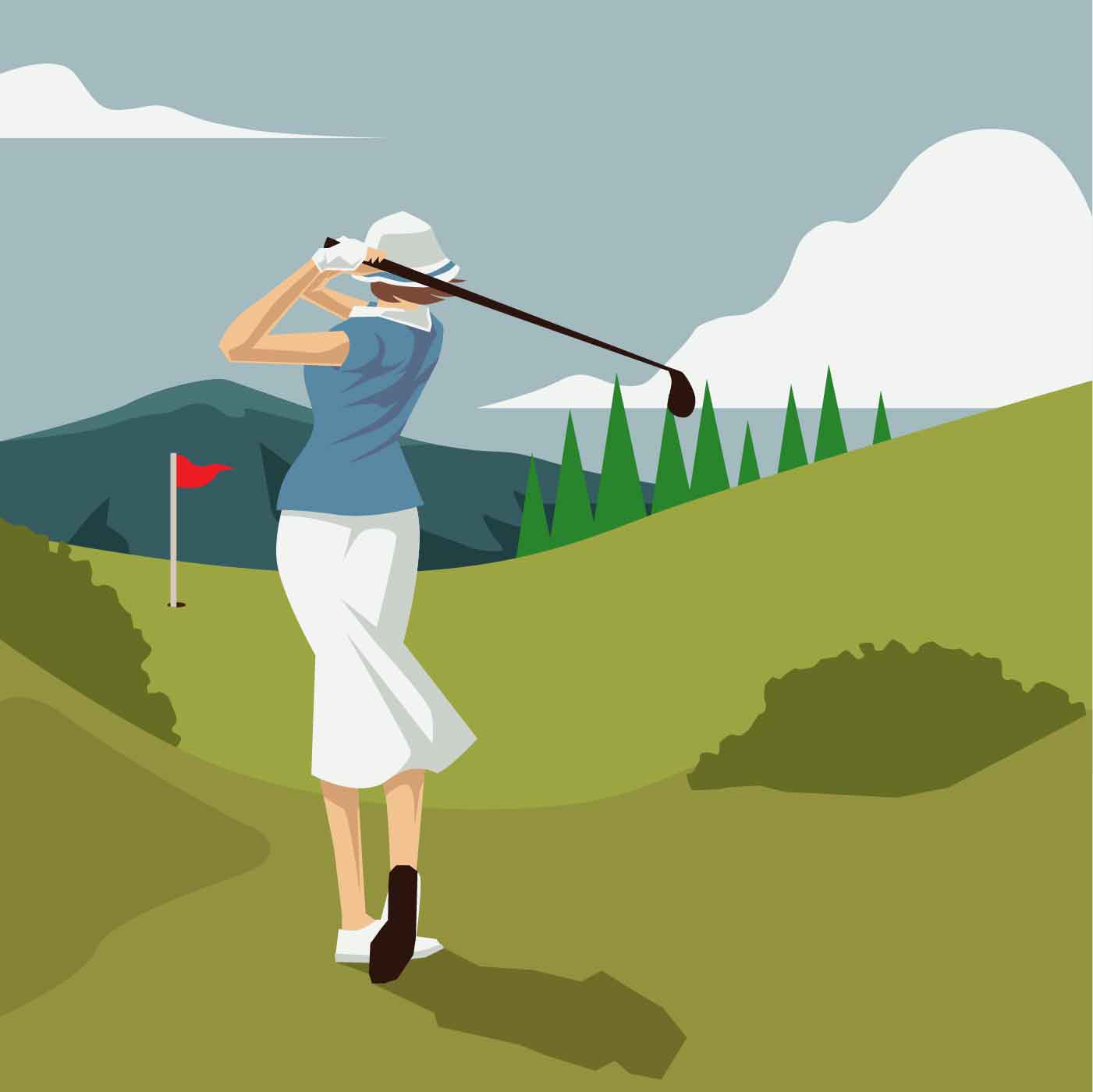